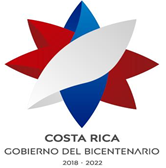 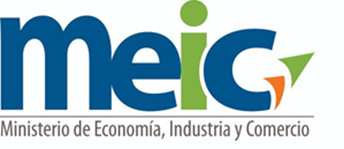 PROTOCOLOS SECTORIALES
  TRONCO COMÚN
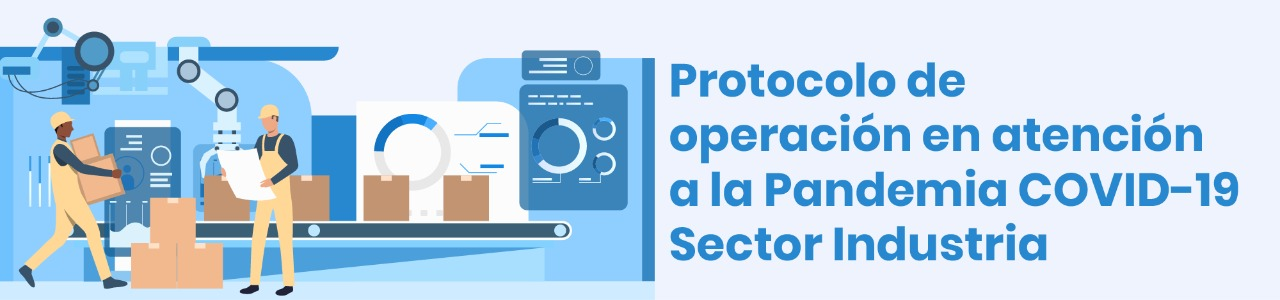 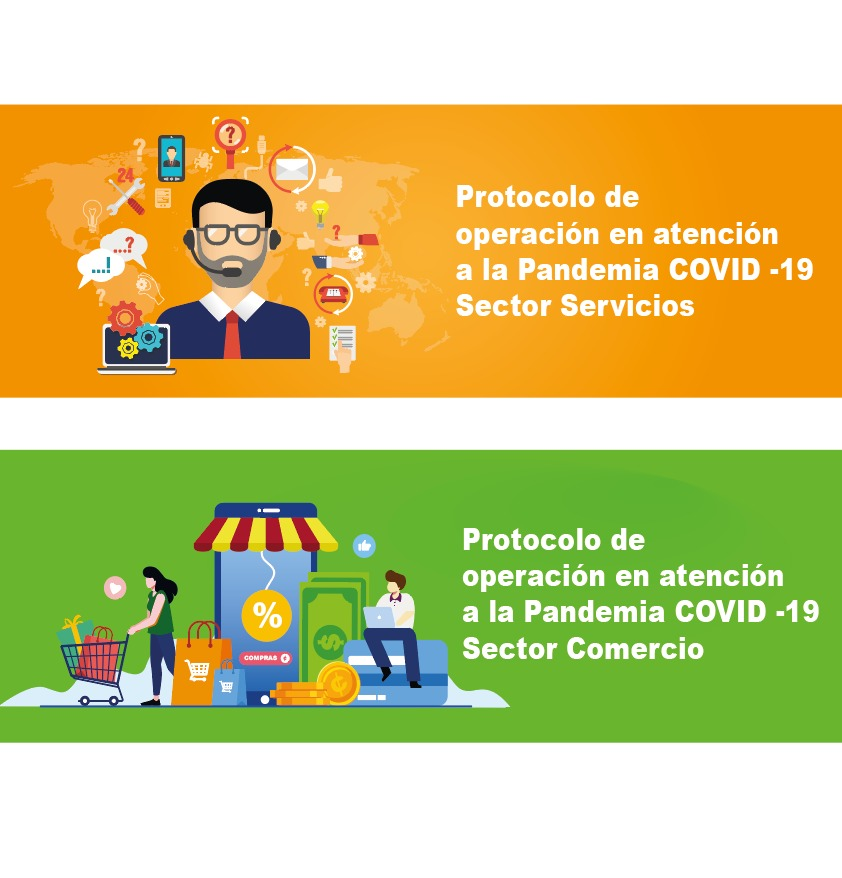 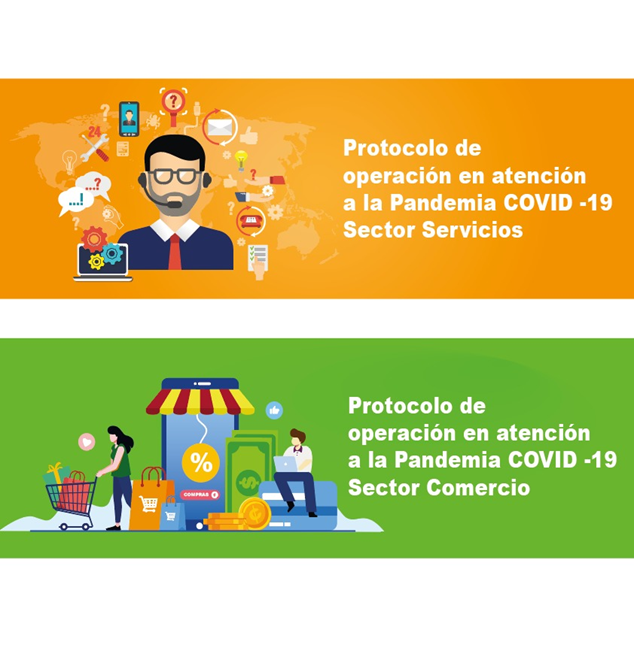 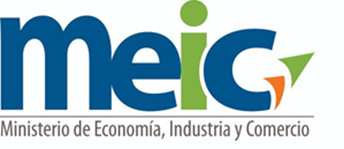 Abordaje de protocolos y medidas sanitarias en su sector
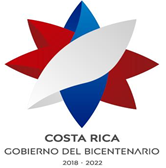 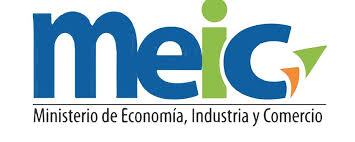 Perspectiva evolutiva hacia la nueva normalidad y adaptación de las empresas
Fases
Características principales
Protocolos
MEIC (2020) Protocolos de operación sectorial
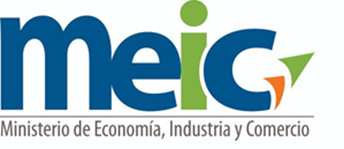 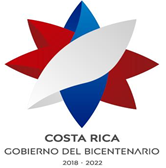 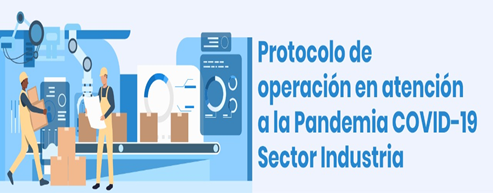 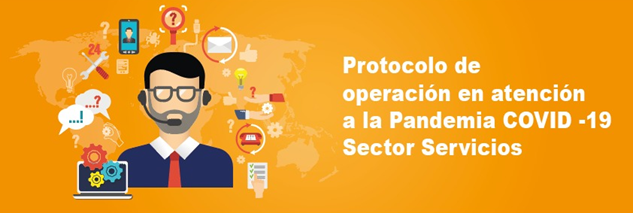 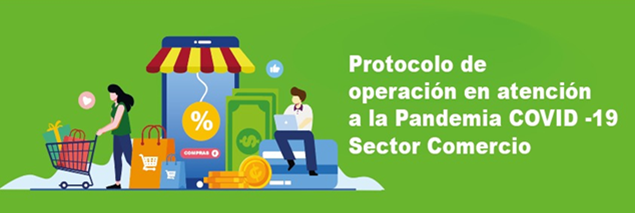 OBJETIVOS
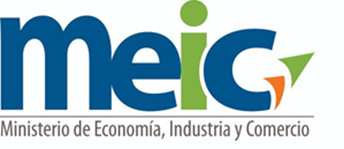 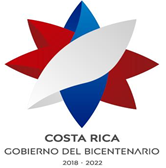 ENFOQUE
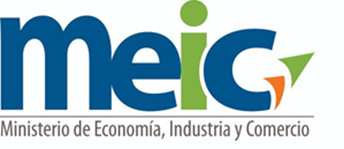 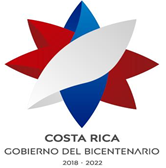 ESTRUCTURA
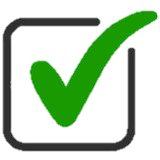 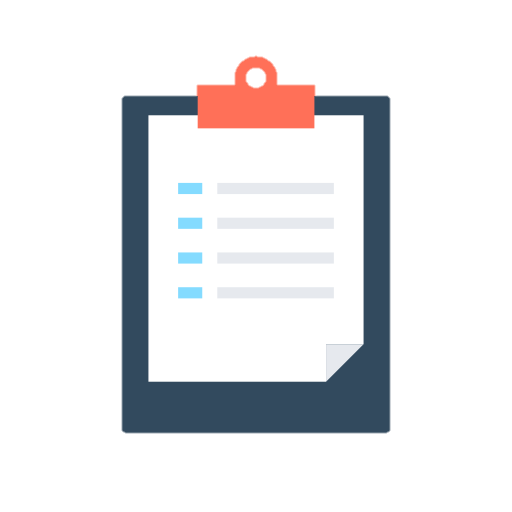 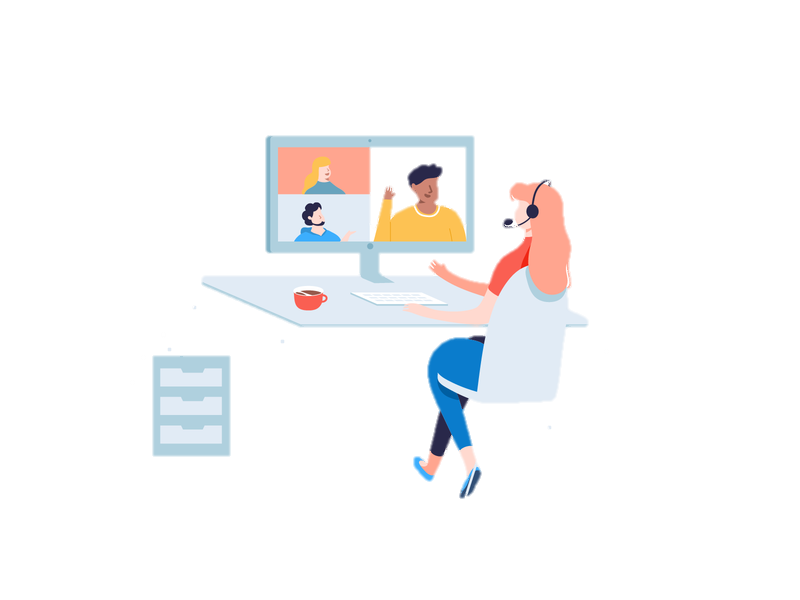 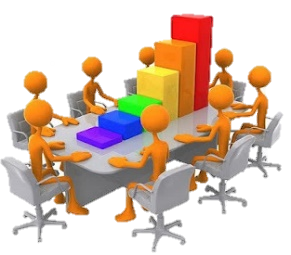 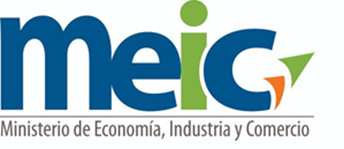 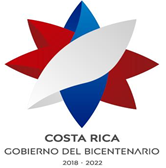 CONTENIDO
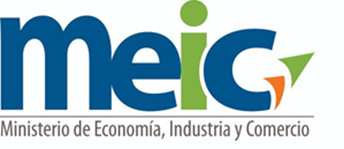 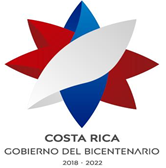 CONTENIDO
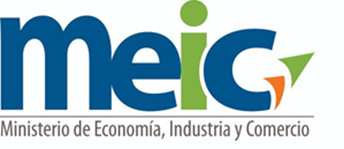 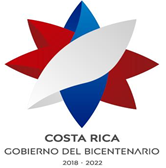 CONTENIDO
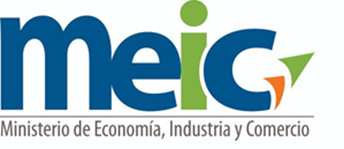 Actores públicos y privados involucrados
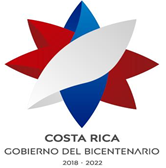 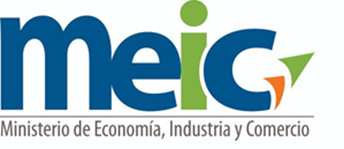 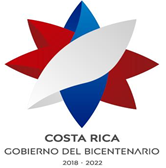 Sectores/Cámaras con las que se ha trabajado
Cámara de Comercio de Costa Rica
Cámara de Industrias 
Cámara de Detallistas
Cámara de Servicios Alta Tecnología
Cámara Nacional de Radio
Cámara Costarricense de Restaurantes y Afines
UCCAEP
Asociación Bancaria Costarricense
Cámara de Intermediarios Bursátiles y Afines
Unión de Centros Comerciales
Sector del Cuidado, bienestar e Imagen Personal (Salones de belleza, estéticas y barberías y afines / Academias de Belleza)
Asociación de Zonas Francas (AZOFRAS) 
Coalición Costarricense de Iniciativas para el Desarrollo
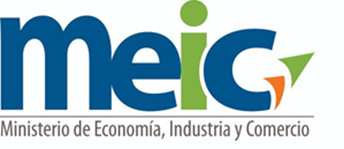 Aplicación de protocolos y medidas para reforzar la supervisión
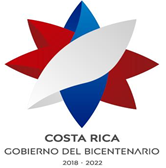 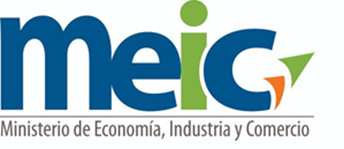 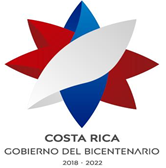 Acciones
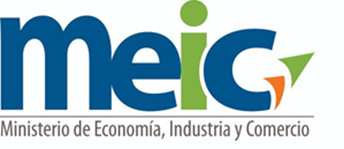 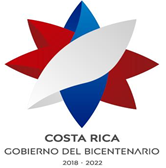 Acciones (Protocolos aprobados):
MEIC-PC-01. PROTOCOLO SECTOR COMERCIO
MEIC-PC-01. PROTOCOLO SECTOR SERVICIOS
MEIC-PC-01. PROTOCOLO SECTOR INDUSTRIA
MEIC-PS-04. PROTOCOLO Sector del Cuidado, bienestar e Imagen Personal
MEIC-PS-02 - PROTOCOLO DEL SECTOR BANCARIO
MEIC-PS-03- Protocolo Sectorial para la Reactivación de Actividades en el Sector Mercado de Valores, Subsector Bursátil 
Protocolo de prevención y mitigación COVID-19 para la reactivación y continuidad de los servicios en la Unión Costarricense de Cámaras y Asociaciones del Sector Empresarial Privado (UCCAEP)
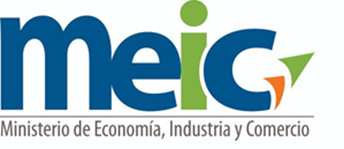 Comunicación de la supervisión de protocolo
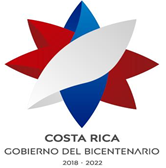 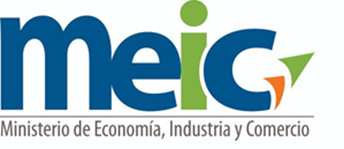 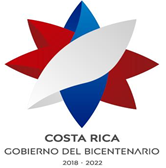 Sesiones de seguimiento con cámaras (revisión de protocolos)

Capacitación por medio de Webinars

Realizadas al menos 5 actividades masivas para capacitar empresas
Aproximadamente más de 1500 empresas sensibilizadas

Revisión del cálculo de Aforos (M. Salud)
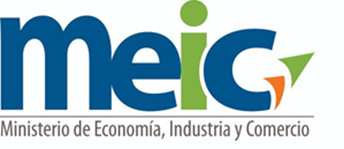 ¿Que rol juegan los protocolos?
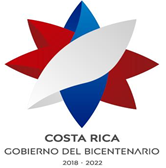 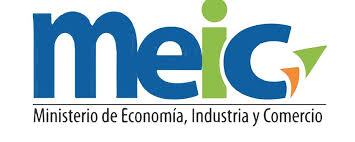 Herramienta para mitigar de riesgoDos dimensiones
Persona 
Centro de trabajo
Institucional 
Nacional y Local
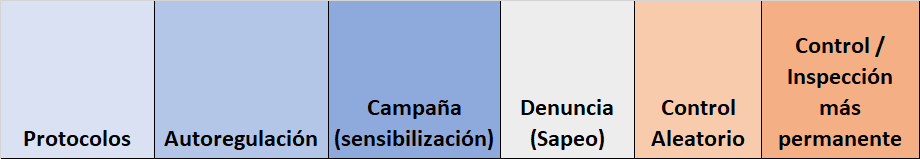 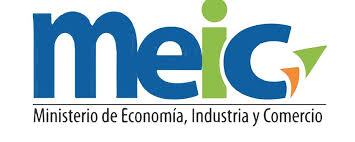 Herramienta para un parque empresarial resiliente
¿Qué esperamos?
Crear condiciones para la operación segura de las empresa, los clientes y el funcionamiento de los mercados
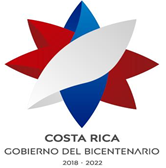 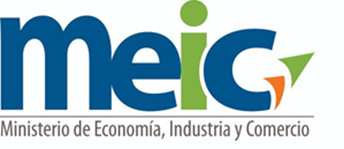 PROTOCOLOS SECTORIALES
  TRONCO COMÚN
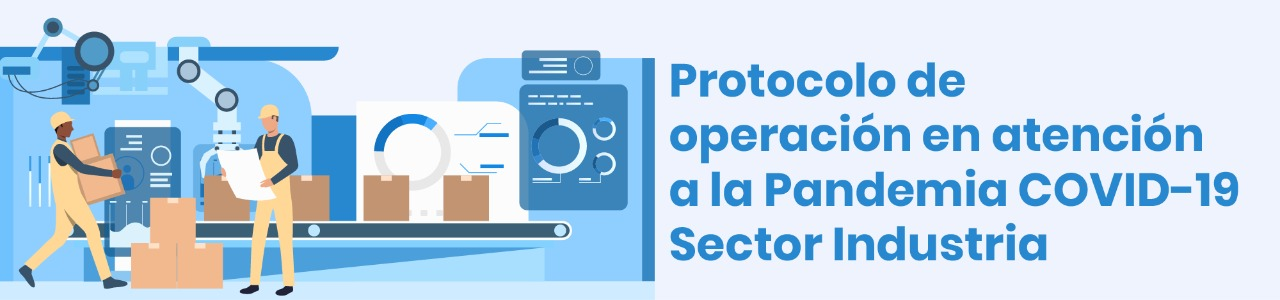 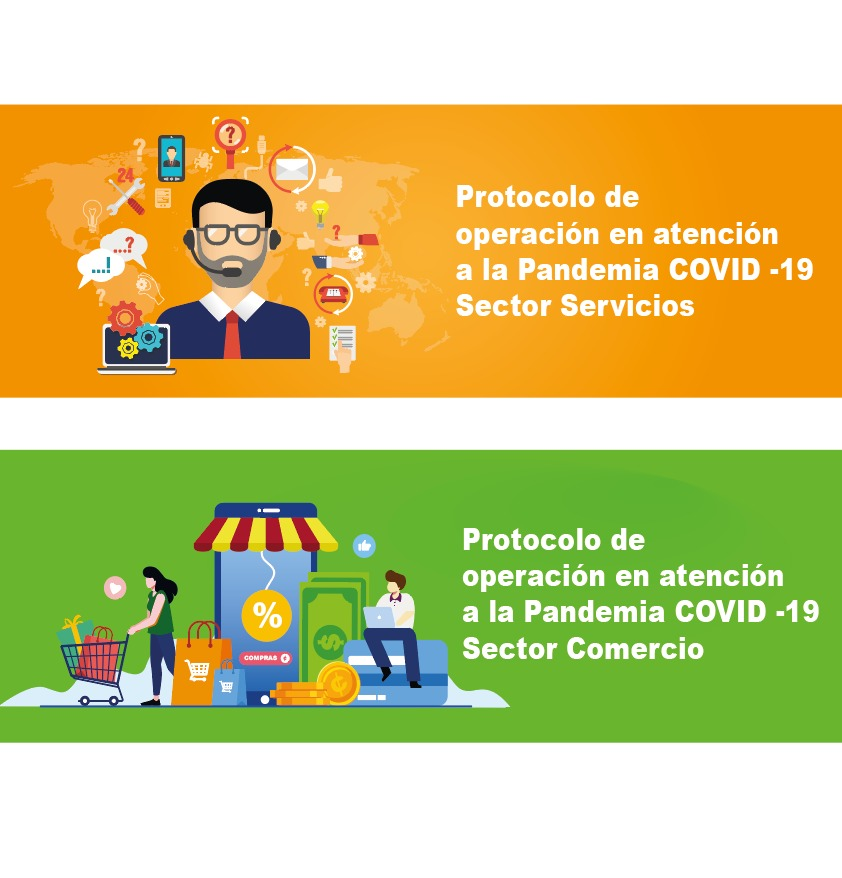 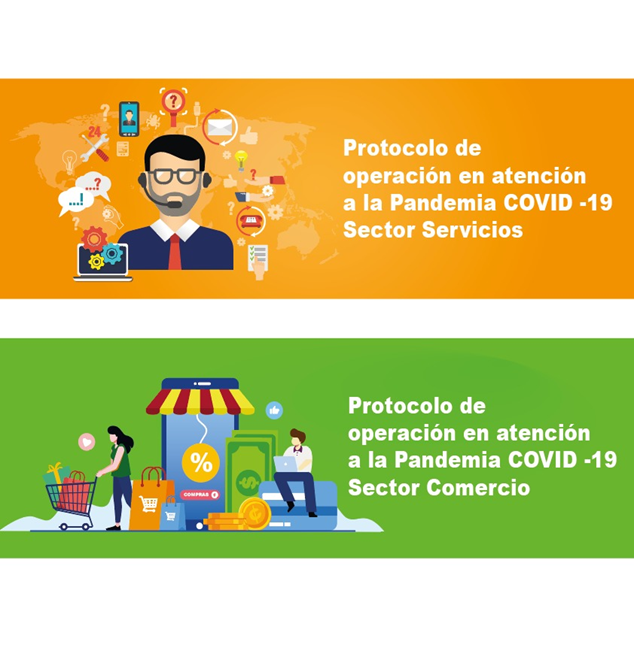